Charles Severance
www.dj4e.com
Django Owned Rows
https://samples.dj4e.com/myarts/
https://github.com/csev/dj4e-samples/
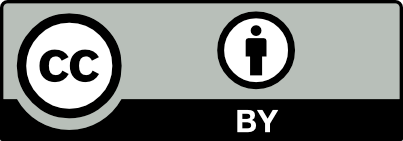 Who Can Edit Which Row?
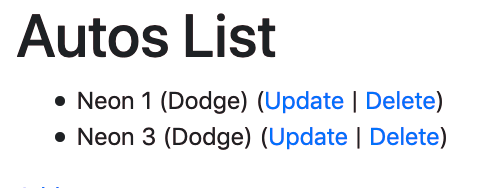 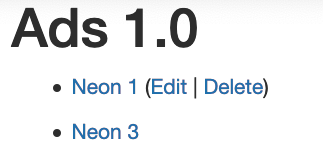 In our Autos CRUD assignment, any user could edit any row.  But in real systems, different users own  each row in a data model and we only allow a user to edit /modify the row(s) that "belong to them".
dj4e-samples/gview/views.py
https://samples.dj4e.com/gview/horses
from django.views import generic
from gview.models import Horse

class HorseListView(generic.ListView):
    model = Horse
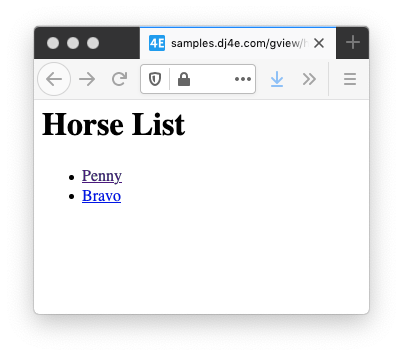 dj4e-samples/gview/templates/gview/horse_list.html
<h1>Horse List</h1>
<p>
{% if horse_list %}
<ul>
  {% for horse in horse_list %}
    <li>
      <a href="{% url 'gview:horse' horse.id %}">
         {{ horse.name }}</a>
    </li>
  {% endfor %}
</ul>
{% else %}
  <p>There are no horses in the database.</p>
{% endif %}
</p>
dj4e-samples/gview/views.py
gview.views.HorseListView

model = gviews.models.Horse
from django.views import generic
from gview.models import Horse

class HorseListView(generic.ListView):
    model = Horse
dj4e-samples/gview/templates/gview/horse_list.html
django.views.generic.ListView
<h1>Horse List</h1>
<p>
{% if horse_list %}
<ul>
  {% for horse in horse_list %}
    <li>
      <a href="{% url 'gview:horse' horse.id %}">
         {{ horse.name }}</a>
    </li>
  {% endfor %}
</ul>
{% else %}
  <p>There are no horses in the database.</p>
{% endif %}
</p>
dj4e-samples/myarts/views.py
myarts.views.ArticleListView

model = myarts.models.Article
from myarts.models import Article
from myarts.owner import OwnerListView

class ArticleListView(OwnerListView):
    model = Article
dj4e-samples/myarts/templates/myarts/article_list.html
myarts.owner.OwnerListView
<ul>
{% for article in article_list %}
<li>
<a href="{% url 'myarts:article_detail'  article.id %}">
   {{ article.title }}</a>
{% if article.owner == user %}
(<a href="{% url 'myarts:article_update' article.id %}">
   Edit</a> |
<a href="{% url 'myarts:article_delete' article.id %}">
   Delete</a>)
{% endif %}
</li>
{% endfor %}
</ul>
django.views.generic.ListView
Inheritance (Review)
When we make a new class - we can reuse an existing class and inherit all the capabilities of an existing class and then add our own little bit to make our new class
Another form of store and reuse
Write once - reuse many times
The new class (child) has all the capabilities of the old class (parent) - and then some more
Terminology: Inheritance
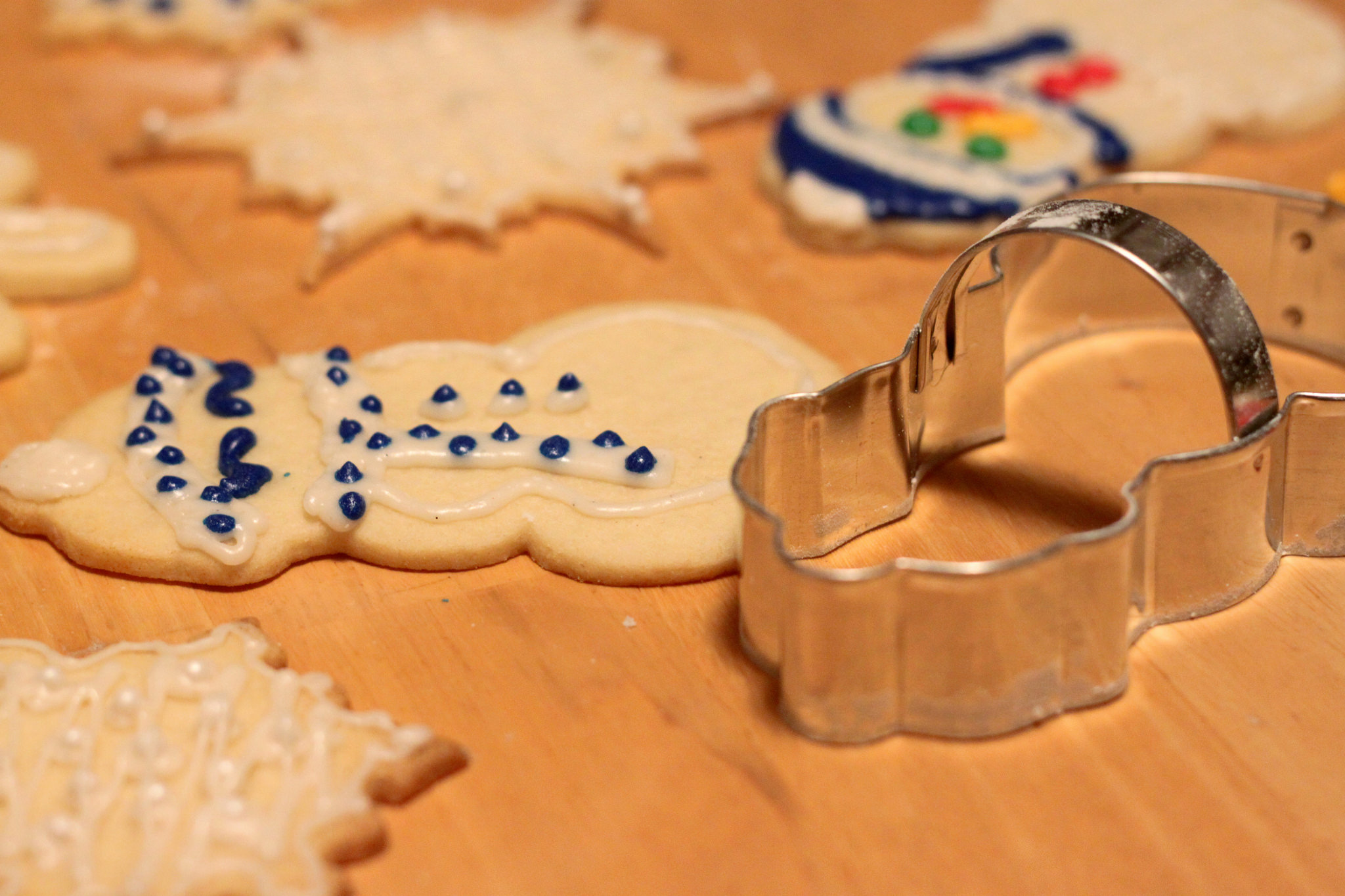 ‘Subclasses’ are more specialized versions of a class, which inherit attributes and behaviors from their parent classes, and can introduce their own.
http://en.wikipedia.org/wiki/Object-oriented_programming
Inside a Generic Edit View
(review)
GET Request
Load Data
Error?
Error  404 Page
Cancel
Form with old data
Edit Data
model
POST with data
Fix Data
Validate Data
Error?
Form with old data
Load Data
Cancel
Error?
Error  404 Page
Store Data
Redirect to success URL
Message
GET success URL
Edit Form Flow
Make Page
Success page Yay!
class django.views.generic.list.ListView

A page representing a list of objects. While this view is executing, self.object_list will contain the list of objects (usually, but not necessarily a queryset) that the view is operating upon.

Method Flowchart
setup()
dispatch()
http_method_not_allowed()
get_template_names()
get_queryset()
get_context_object_name()
get_context_data()	
get()
render_to_response()
https://docs.djangoproject.com/en/4.2/ref/class-based-views/generic-display/#django.views.generic.list.ListView
GET Request
get_query_set()
Error?
Error  404 Page
Cancel
get_context_data()
Form with old data
Edit Data
model
POST with data
Fix Data
Validate Data
get_context_data()
Error?
Form with old data
get_query_set()
Cancel
Error?
Error  404 Page
Store Data
Redirect to success URL
Message
GET success URL
Edit Form Flow
Make Page
Success page Yay!
dj4e-samples/gview/views.py
https://samples.dj4e.com/gview/wacky
# Lets explore how (badly) we can override things...
class WackyEquinesView(generic.ListView):
    model = Car
    template_name = 'gview/wacky.html'

    def get_queryset(self, **kwargs):
        crazy = Horse.objects.all()    # Convention: Car
        return crazy

    def get_context_data(self, **kwargs):
        context = super().get_context_data(**kwargs)
        context['crazy_thing'] = 'CRAZY THING'
        return context
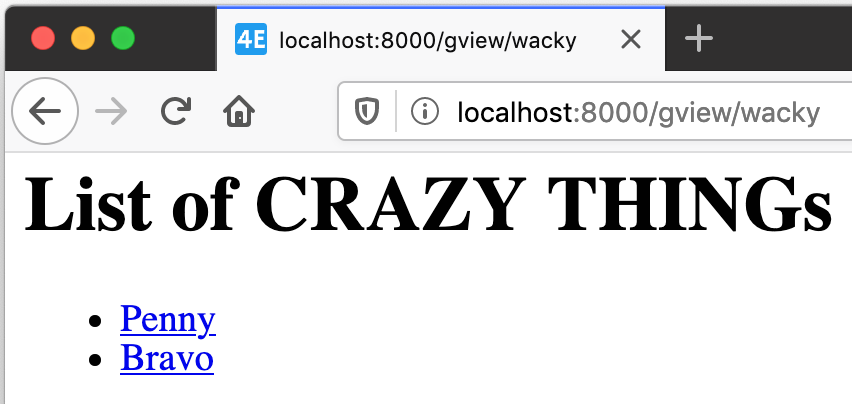 dj4e-samples/gview/templates/gview/wacky.html
<h1>List of {{ crazy_thing }}s</h1>
<p>
{% if horse_list %}
<ul>
  {% for xyz in horse_list %}
    <li>
      <a href="{% url 'gview:horse' xyz.id %}">{{ xyz.name }}</a>
    </li>
  {% endfor %}
...
Owner List View
https://samples.dj4e.com/myarts/
https://github.com/csev/dj4e-samples/
dj4e-samples/myarts/views.py
myarts.views.ArticleListView

model = myarts.models.Article
from myarts.models import Article
from myarts.owner import OwnerListView

class ArticleListView(OwnerListView):
    model = Article
dj4e-samples/myarts/templates/myarts/article_list.html
myarts.owner.OwnerListView
<ul>
{% for article in article_list %}
<li>
<a href="{% url 'myarts:article_detail'  article.id %}">
   {{ article.title }}</a>
{% if article.owner == user %}
(<a href="{% url 'myarts:article_update' article.id %}">
   Edit</a> |
<a href="{% url 'myarts:article_delete' article.id %}">
   Delete</a>)
{% endif %}
</li>
{% endfor %}
</ul>
django.views.generic.ListView
dj4e-samples/myarts/models.py
from django.db import models
from django.core.validators import MinLengthValidator
from django.contrib.auth.models import User
from django.conf import settings

class Article(models.Model) :
    title = models.CharField(
            max_length=200,
            validators=[MinLengthValidator(2, "Title must be greater than 2 characters")]
    )
    text = models.TextField()
    owner = models.ForeignKey(settings.AUTH_USER_MODEL, on_delete=models.CASCADE)
    created_at = models.DateTimeField(auto_now_add=True)
    updated_at = models.DateTimeField(auto_now=True)

    # Shows up in the admin list
    def __str__(self):
        return self.title
A foreign key to a table that belongs to Django
dj4e-samples/myarts/views.py
from myarts.models import Article
from myarts.owner import OwnerListView,OwnerDetailView,OwnerCreateView,OwnerUpdateView,OwnerDeleteView

class ArticleListView(OwnerListView):
    model = Article
    # By convention:
    # template_name = "myarts/article_list.html"

class ArticleDetailView(OwnerDetailView):
    model = Article

class ArticleCreateView(OwnerCreateView):
    model = Article
    fields = ['title', 'text']

class ArticleUpdateView(OwnerUpdateView):
    model = Article
    fields = ['title', 'text']

class ArticleDeleteView(OwnerDeleteView):
    model = Article
GET Request
Cancel
Empty Form
Enter Data
model
POST with data
Fix Data
Validate Data
Error?
Form with old data
Cancel
Store Data
Redirect to success URL
Message
GET success URL
Make Page
Create Form Flow
Success page Yay!
class django.views.generic.edit.ModelFormMixin

A form mixin that works on ModelForms, rather than a standalone form

get_success_url()
Determine the URL to redirect to when the form is successfully validated. Returns success_url if it is provided; otherwise, attempts to use the get_absolute_url() method of the object.

form_valid(form)
Saves the form instance, sets the current object for the view, and redirects to get_success_url().

form_invalid(form)
 Renders a response, providing the invalid form as context.
https://docs.djangoproject.com/en/4.2/ref/class-based-views/mixins-editing/#modelformmixin
GET Request
Cancel
Empty Form
Enter Data
model
POST with data
Fix Data
Validate Data
Error?
Form with old data
Cancel
form_valid()
Redirect to success URL
Message
GET success URL
Make Page
Create Form Flow
Success page Yay!
dj4e-samples/myarts/owner.py
from django.views.generic import CreateView, UpdateView, DeleteView, ListView, DetailView
from django.contrib.auth.mixins import LoginRequiredMixin

class OwnerCreateView(LoginRequiredMixin, CreateView):
    """
    Sub-class of the CreateView to automatically pass the Request to the Form
    and add the owner to the saved object.
    """

    # Saves the form instance, sets the current object for the
    # view, and redirects to get_success_url().
    def form_valid(self, form):
        print('form_valid called')
        object = form.save(commit=False)
        object.owner = self.request.user
        object.save()
        return super(OwnerCreateView, self).form_valid(form)
dj4e-samples/myarts/owner.py
from django.views.generic import CreateView, UpdateView, DeleteView, ListView, DetailView
from django.contrib.auth.mixins import LoginRequiredMixin

class OwnerUpdateView(LoginRequiredMixin, UpdateView):
    """
    Sub-class the UpdateView to pass the request to the form and limit the
    queryset to the requesting user.
    """

    def get_queryset(self):
        print('update get_queryset called')
        """ Limit a User to only modifying their own data. """
        qs = super(OwnerUpdateView, self).get_queryset()
        return qs.filter(owner=self.request.user)
GET Request
get_query_set()
Error?
Error  404 Page
Cancel
get_context_data()
Form with old data
Edit Data
model
POST with data
Fix Data
clean()
get_context_data()
Error?
Form with old data
get_query_set()
Cancel
Error?
Error  404 Page
form_valid()
Redirect to success URL
Message
GET success URL
Edit Form Flow
Make Page
Success page Yay!
dj4e-samples/myarts/models.py
from django.db import models
from django.core.validators import MinLengthValidator
from django.contrib.auth.models import User
from django.conf import settings

class Article(models.Model) :
    title = ...
    text = models.TextField()
    owner = models.ForeignKey(settings.AUTH_USER_MODEL, on_delete=models.CASCADE)
    created_at = models.DateTimeField(auto_now_add=True)
    updated_at = models.DateTimeField(auto_now=True)
dj4e-samples/myarts/views.py
from myarts.models import Article
from myarts.owner import OwnerDeleteView

class ArticleDeleteView(OwnerDeleteView):
    # By convention, template='myarts/article_confirm_delete.html'
    model = Article
Summary
We can extend the generic edit views to support an owner field in our model that is automatically populated
By understanding and using Django in a a proper object oriented manner our code can be very simple and minimize repetition for common features
Avoids filling views with boilerplate as the views get more complex
Acknowledgements / Contributions
These slides are Copyright 2020-  Charles R. Severance (www.dr-chuck.com) as part of www.dj4e.com and made available under a Creative Commons Attribution 4.0 License.  Please maintain this last slide in all copies of the document to comply with the attribution requirements of the license.  If you make a change, feel free to add your name and organization to the list of contributors on this page as you republish the materials.

Initial Development: Dr. Charles R. Severance, University of Michigan School of Information

Insert new Contributors and Translators here including names and dates
Continue new Contributors and Translators here
Additional Source Information
Snowman Cookie Cutter" by Didriks is licensed under CC BYhttps://www.flickr.com/photos/dinnerseries/23570475099